Учебно-методическое объединение по направлениям подготовки кадров высшего и послевузовского образования 101 -  Здравоохранение
Предложения в проект Стратегии развития человеческих ресурсов кадров здравоохранения Республики Казахстанна 2020-2025 годы
Рабочая группа, 
И.о.советника Министра
здравоохранения РК
 Сыдыкова С.И.
4 января
Астана, 2019
Предложения ВУЗов при обсуждении Концепции развития мед.образования РК
ЗКГМУ. Аккредитация клинических баз ВУЗом (НПА для аккредитации в качестве баз резидентуры и интернатуры);
ЗГМУ. Организация учебного процесса в соответствии с аккредитованной ОП (предложение онлайн режиме по согласованному графику);
ЗКГМУ. Статус врача резидента (стипендия и/или зарплата);
ЮКМА. Профессиональный стандарт фармацевтической деятельности, утвержденный НПП «Атамекен» от 22 октября 2018г. позволяет реализовывать программу подготовки 4+1.
ЮКМА. Для образовательной программы необходимо решить вопросы трудоустройства выпускников специальности Фармация, обучавшихся по государственному заказу, а именно вопросы обязательного трудоустройства в государственных учреждениях.
Этапы реализации Стратегии
Вопросы для обсуждения с УЗ
** - проблемы с квал.требованиями к лицензированию специалиста
Вопросы для обсуждения с УЗ
*** Информация из регионов по оказанным мерам социальной поддержки молодым специалистам (период 2018)
январь-февраль                                                    март-апрель                                                       июль
**** Распределение выпускников интернатуры и резидентуры с 2019 года
Комиссия по персональному распределению на работу выпускников при МЗ РК
ВУЗ, НИИ, НЦ
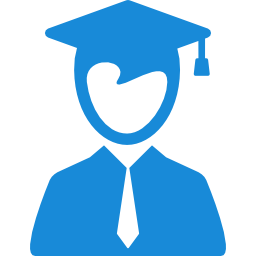 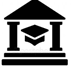 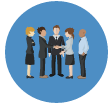 Информация о выпускнике:
ФИО выпускника, 
ИИН,
дата и место рождения, специальность, номер диплома/ свидетельства, 
сельская квота или гос.заказ, платно
средний балл по результатам обучения (GPA), 
Информация о супруге:
ФИО, 
ИИН,
свидетельство о браке, справка место работы или прохождения службы, 
Информация о родителях:
ФИО, 
ИИН, 
место жительство родителей
Информация о выпускниках
Внесение данных в ИС СУР
Решение Комиссии
ВУЗы, 
НИИ, 
НЦ, 
Акиматы,
Выпускники
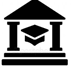 Направление на работу
Персональное распределение на работу
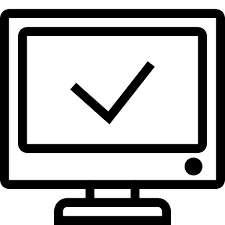 Ключевые проблемы 
Низкий уровень социальной защиты медработников;
Кадровый дисбаланс город : село;
Межрегиональный кадровый дисбаланс;
дисбаланс между врачами ПМСП к узкими специалистами;
Высокий уровень текучести кадров, отток кадров из отрасли, миграция;
Низкий потенциал кадровых служб  в МО, недостаточное использование HR-технологи;
РЦРЗ (обсерватория)
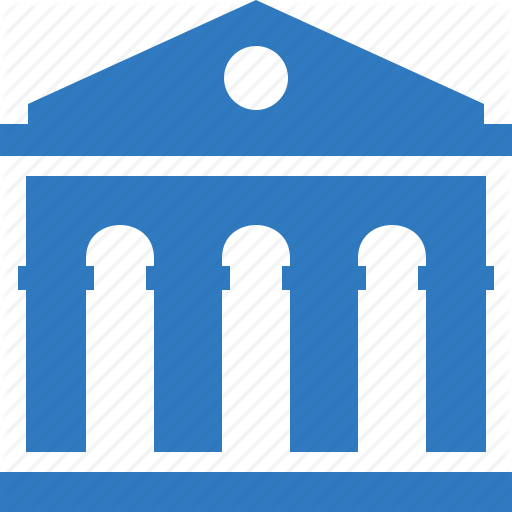 АКИМАТ
Регионы (работодатели)
наименование государственной мед.организации;
место расположения организации; город/село
Должность (шт.ед.);
размер заработной платы;
предоставляемые меры социальной поддержки (наименование, сумма)
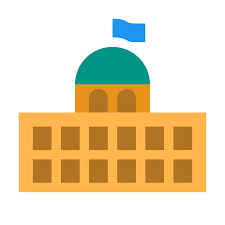 АКИМАТ
Проверка и мониторинг данных 
Обратная связь с регионами
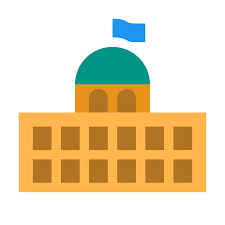 Информацию о потребности в кадрах
Индикаторы стратегии развития кадров здравоохранения
Для организаций образования:
Соотношение заработной платы врачей к средней заработной плате к экономике региона 1:1.5.
Доля целевых грантов в общей объеме грантов на подготовку резидентов в ВУЗе
Доля молодых специалистов  в  сельской местности, которым оказаны меры социальной поддержки
Доля лицензированных врачей  
Доля врачей ПМСП в общем числе врачей 
Доля ПМСП, оказываемой мультидисциплинарными командами 
Доля инвестиций медицинских организаций  в повышение потенциала медицинских работников 
Доля выявленных медицинских инцидентов,  по которым произведены выплаты за вред нанесенный жизни и здоровью пациента
Доля медицинских сестер расширенной практики (подготовленных по программам прикладного и академического бакалавриата) в общем количестве сестринских кадров в системе здравоохранения РК
Для организаций образования:
Количество медицинских ВУЗов, вошедших в рейтинг лучших университетов мира QS World University Rankings (1000 лучших университетов мира) или  QS World University Rankings по предметной области «Науки о жизни и медицина» (500 лучших университетов мира)
Доля доходов от научной деятельности в общем бюджете медицинских ВУЗов и НИИ, НЦ.
Проект решения
Вынести на обсуждение с Управлениями здравоохранений РК проект Стратегии развития человеческих ресурсов кадров здравоохранения на 2020-2025гг, ответственный – исполнительный директор УМО, срок исполнения 10 января 2019г.